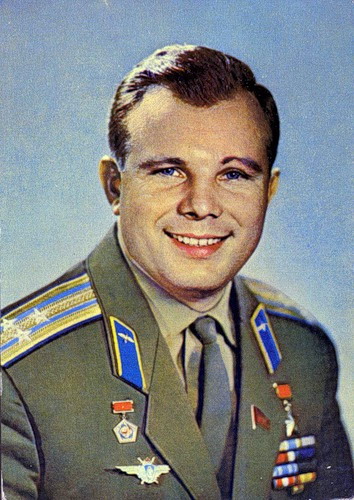 У ракеты есть водитель, 
 Невесомости любитель. 
 По-английски: 
 «астронавт», 
 А по-русски …
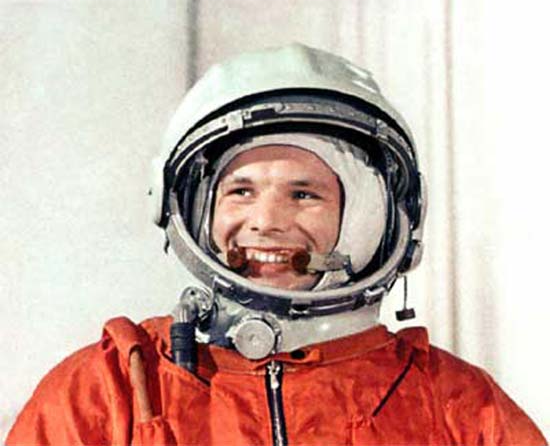 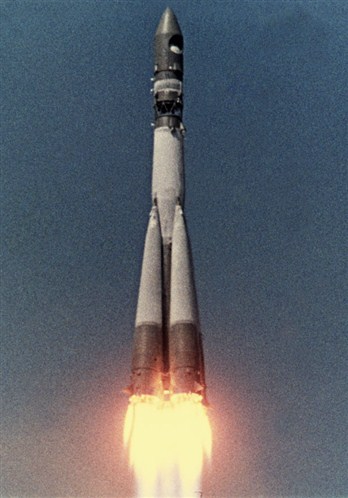 В космической ракете  С названием «Восток»  Он первым на планете  Подняться к звёздам смог.  Поёт об этом песни  Весенняя капель:  Навеки будут вместе  Гагарин и апрель.
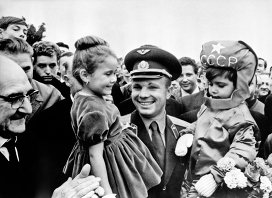 Торжественная встреча Ю.А.Гагарина
в Москве
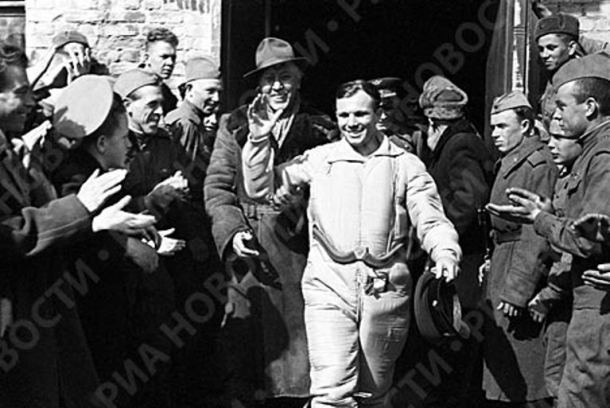 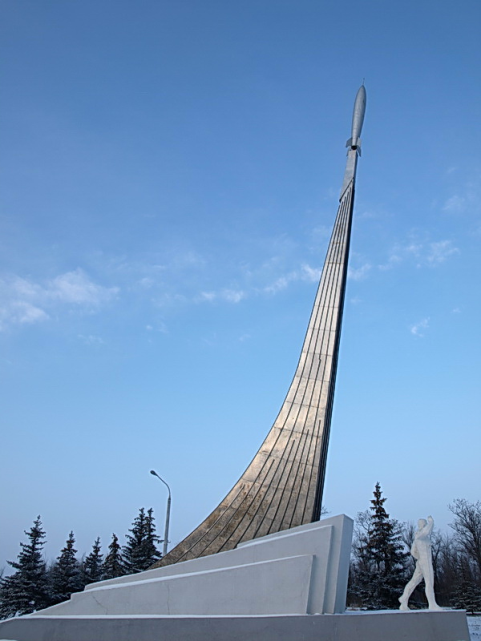 Памятный знак  на месте приземления  Гагарина под Саратовом.
Музей первого полета человека  в Гагарине
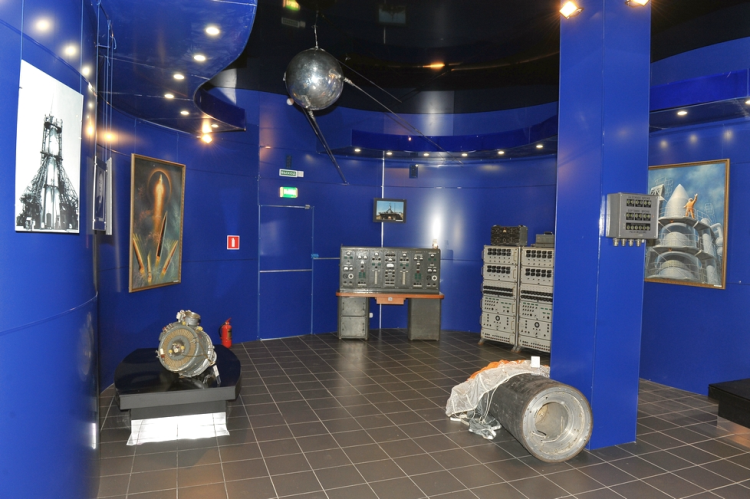 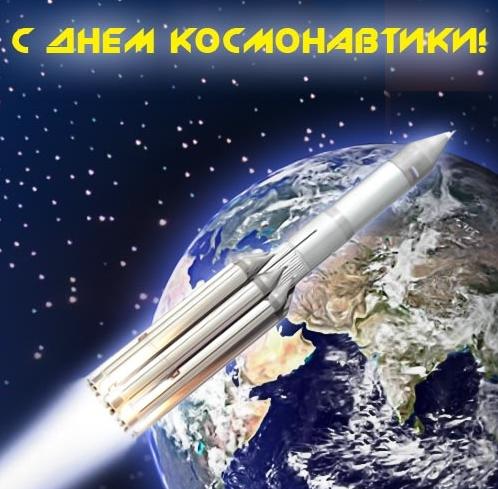 На небо ночью все смотрели? 
 Там отблеск праздника пылает. 
 День космонавтики в апреле, 
 Двенадцатого, кто не знает.